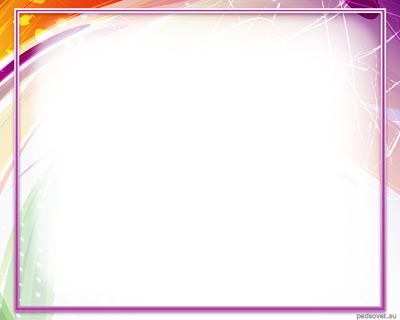 Содержание и структура
фгос ДО

Занятие № 2
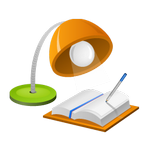 Томилова Г.Н.,
старший воспитатель МДОУ
«Благоевский детский сад»
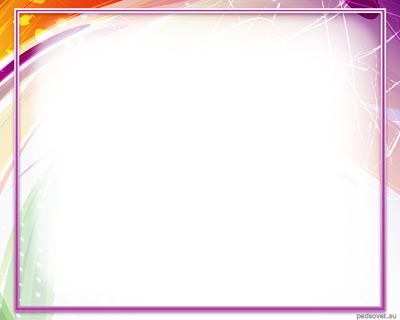 ТЕСТОВЫЕ ЗАДАНИЯ
1. Расшифруйте аббревиатуру ФГОС ДО
ФЕДЕРАЛЬНЫЙ
ГОСУДАРСТВЕННЫЙ
ОБРАЗОВАТЕЛЬНЫЙ СТАНДАРТ
ДОШКОЛЬНОГО 
ОБРАЗОВАНИЯ
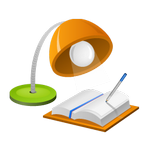 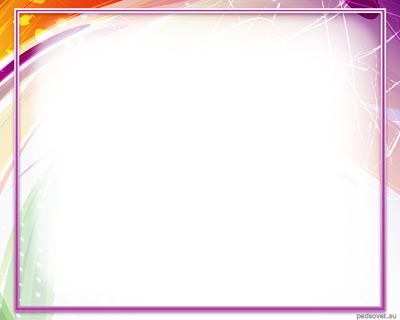 2. ФГОС ДО представляет собой:
А      совокупность обязательных   требований к дошкольному образованию
В      требования по обеспечению равных стартовых возможностей для подготовки детей к школе
С      совокупность  требований к структуре основной образовательной программы дошкольного образования
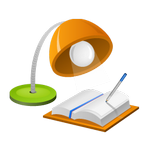 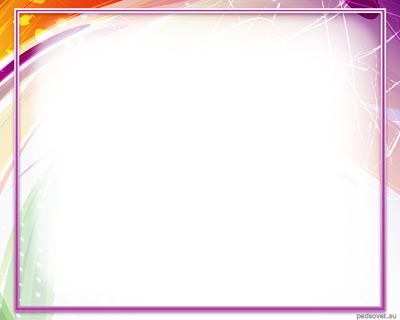 3. Какие перечисленные документы легли в основу Стандарта?
А       Конституция Российской Федерации, Устав дошкольной организации

В       Национальная образовательная инициатива «Наша Новая школа»

С    Конституция Российской Федерации, законодательство РФ, Конвенция ООН о правах ребёнка
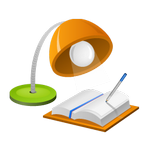 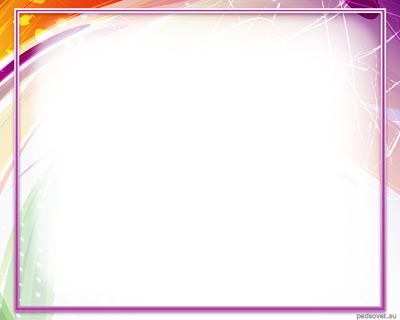 4. Для введения ФГОС ДО определен переходный период, который продлится
А    до 01 сентября 2014 года

В    до 01 сентября 2015 года

С    до 01 января 2016 года
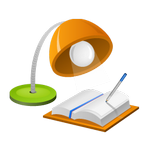 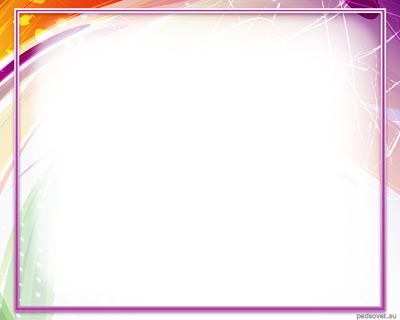 5. Стандарт
 включает в себя требования:
А    к  социально-возрастным характеристикам 
      возможных достижений ребёнка

В   к структуре Программы и её объему,
     к условиям реализации Программы,
     к   результатам освоения Программы

С   к квалификации педагогических работников
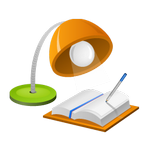 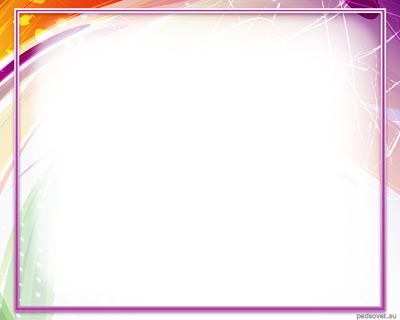 6. Участие ребёнка в психологической диагностике допускается:
А  только с согласия его родителей (законных представителей)

В       с согласия ребенка

С       по просьбе воспитателя
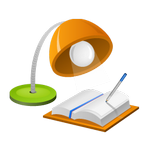 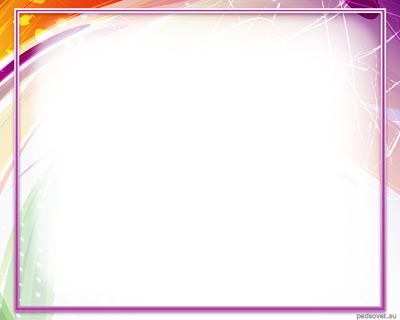 7. Доступность развивающей предметно-пространственной среды предполагает:
А    наличие различных пространств в группе
В    доступность для воспитанников, в том числе детей с ОВЗ и детей-инвалидов, всех помещений, где осуществляется образовательная деятельность; свободный доступ детей, в том числе детей с ОВЗ к играм, игрушкам, материалам, пособиям, обеспечивающим все основные виды детской активности 
С   возможность разнообразного использования различных составляющих предметной среды
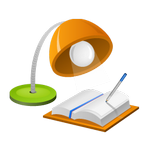 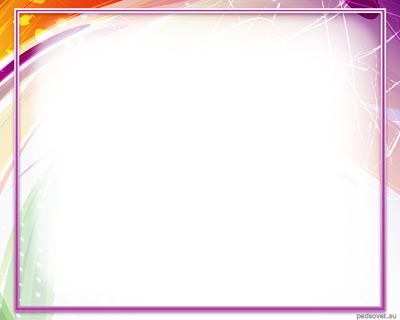 Успехов в работе!!!
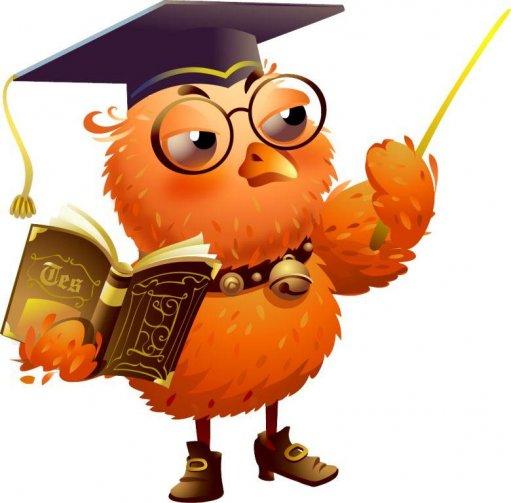 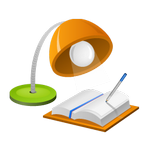